Fondue
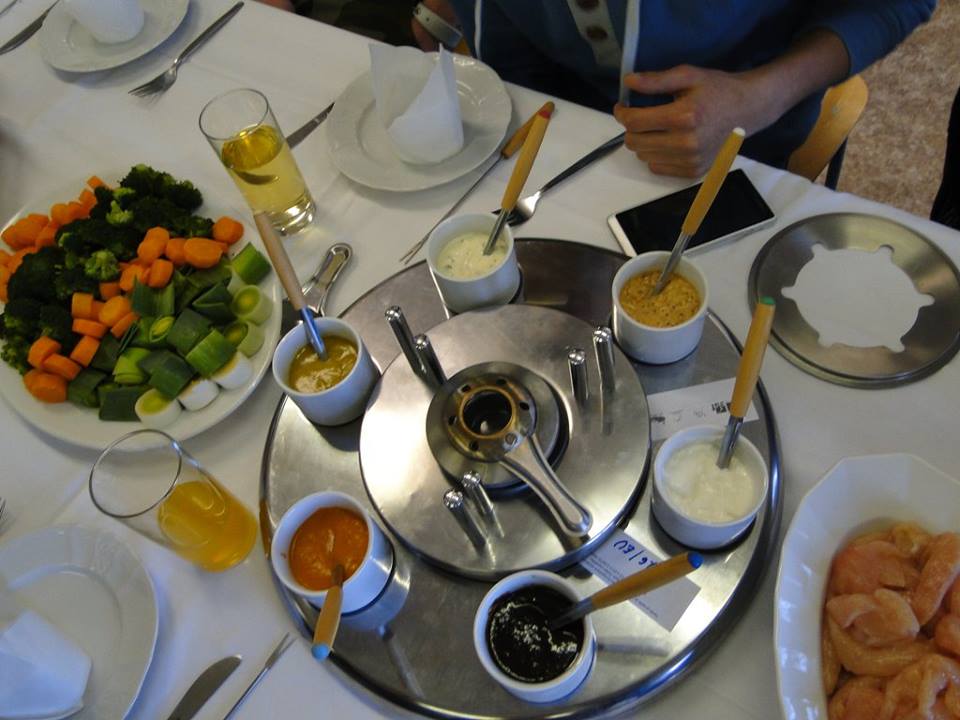 Kuchař-číšník, 2.E
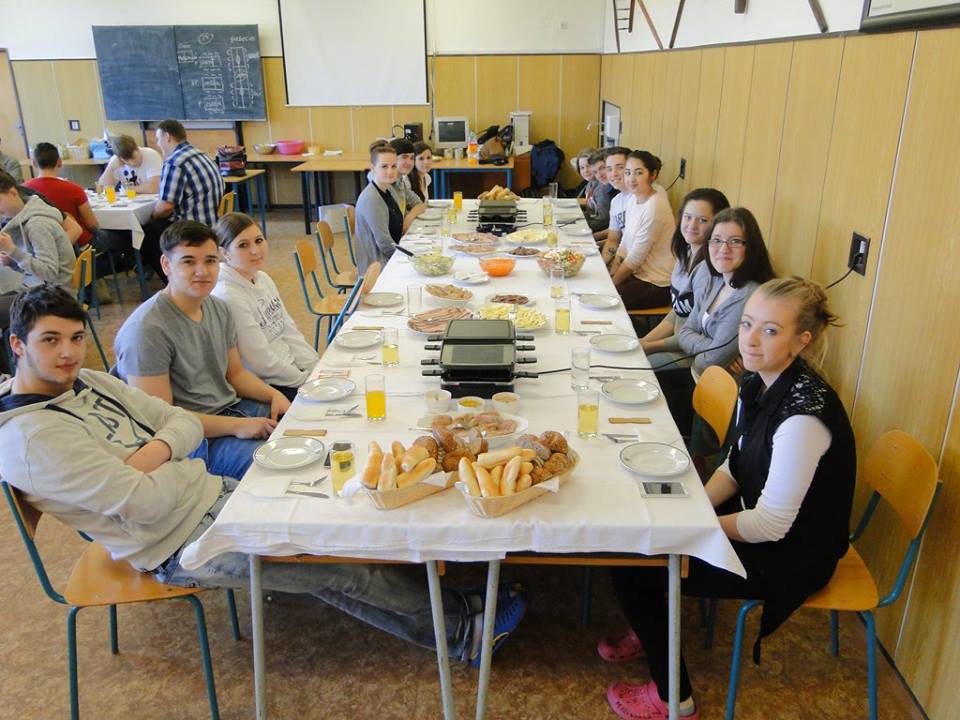 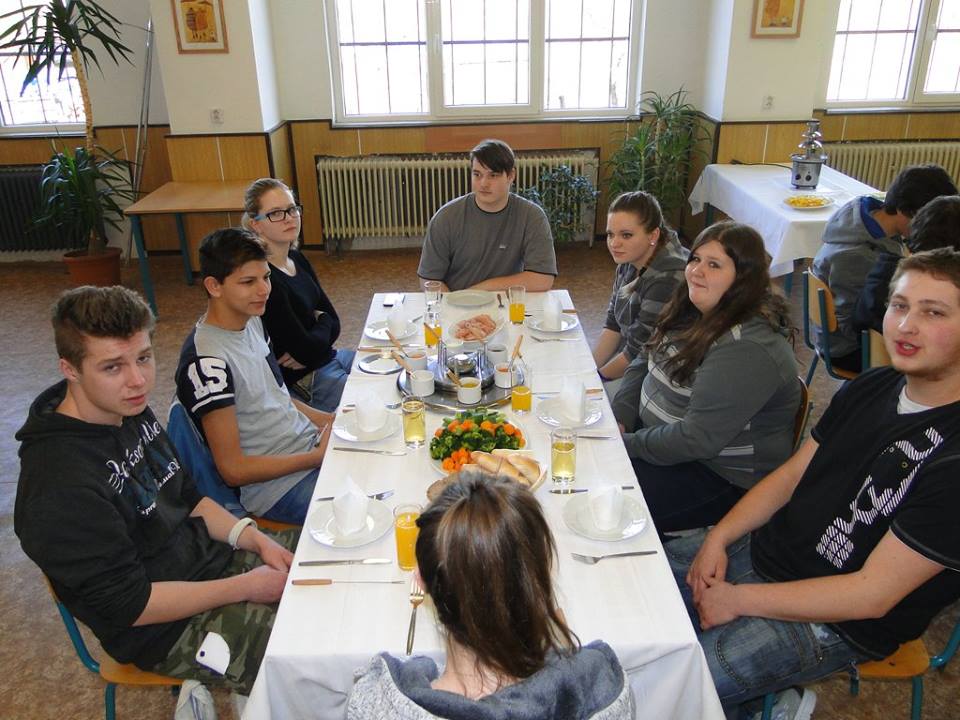 netrpělivě čekáme aneb „hladovci v očekávání“
..a za chvilku do toho !
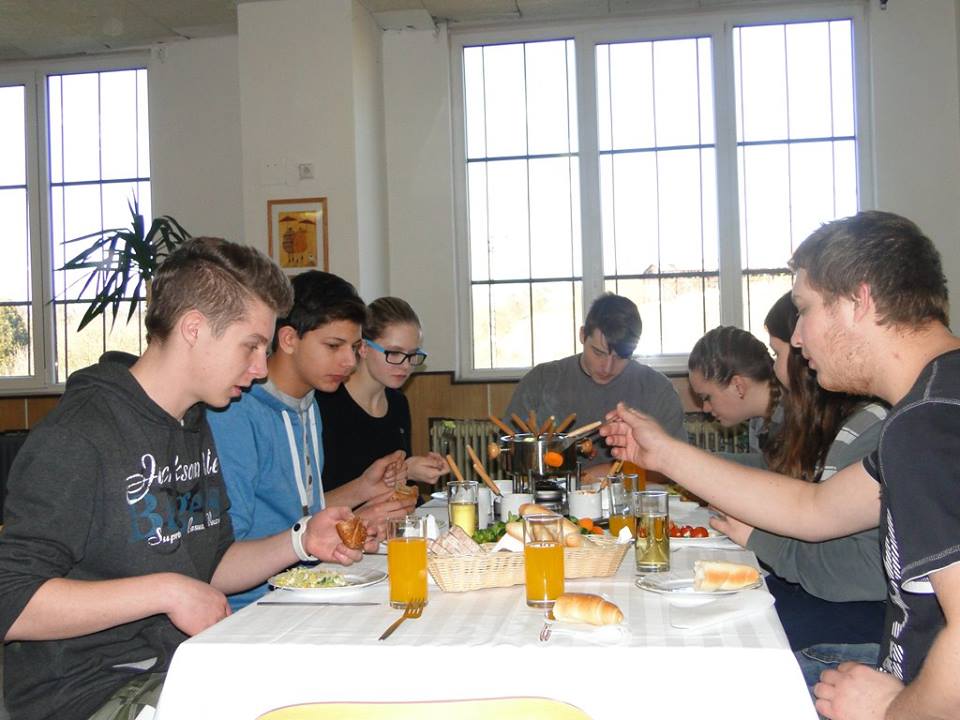 BOJ !!!
..povolujeme opasky..
čas na oddych..
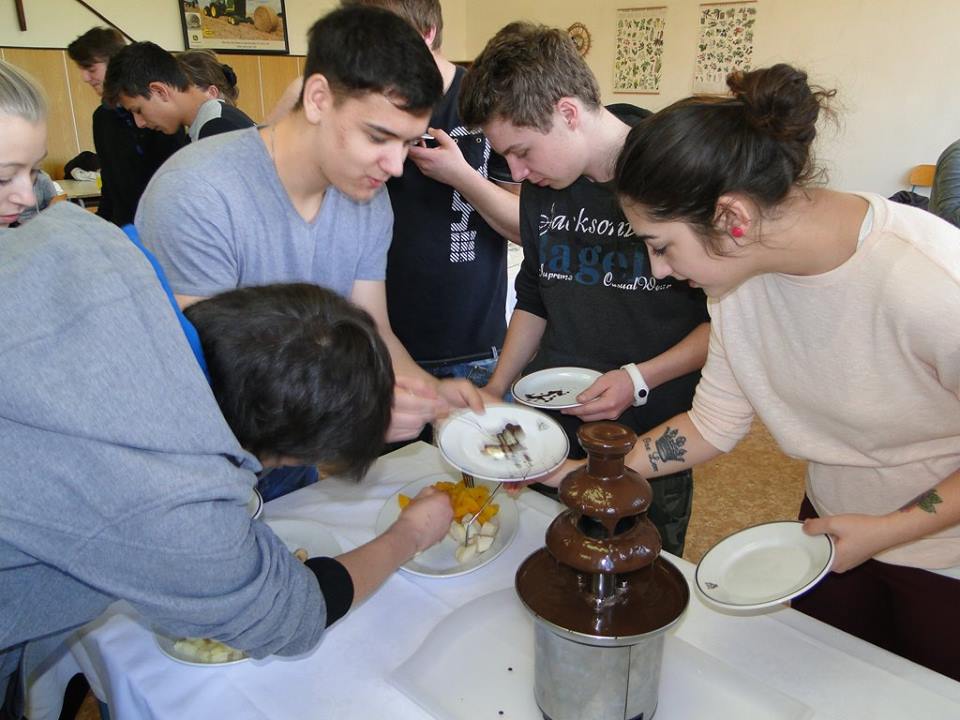 Sladká tečka na konec